Unity 2D karakter
Sprite animáció, kamera követés, háttér mozgás
Kiindulás
2D platformer projektből indulunk ki
Letölthető a honlapról
scene2: Futtatáskor jön létre a pálya
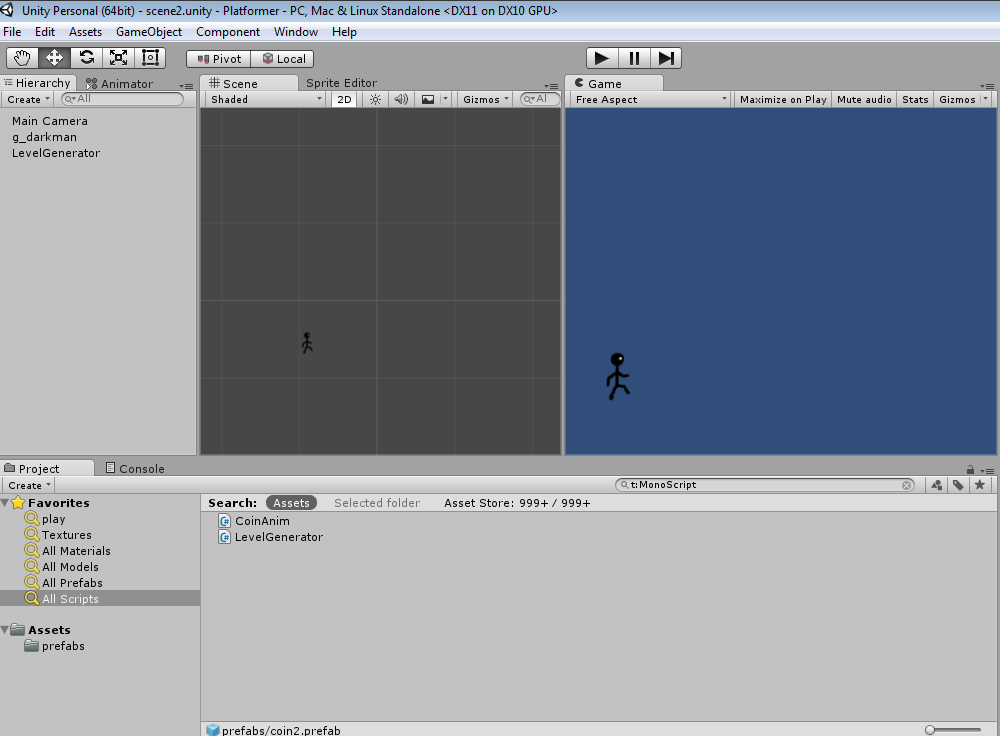 Új assetek
Egyelőre nem használt assetek: darkman_idle.png és darkman_run.png
A karakter törölhető a jelenetből
Az eredeti g_darkman.png asset törölhető az assetek közül
Húzzuk rá a jelenetre a darkman_run.png assetet
Az összes animáció megjelenik egyszerre, ahogy a kép volt
Kell 1-2 beállítás, hogy az animációt felismertessük
Töröljük  ki a jelenetből ezt a képet
Animált sprite
Jelöljük ki az ASSET-ek közül a darkman_run assetet
Állítsuk a “Pixels Per Unit” értékét 20-ra (kell egy Apply is)
Az Inspector-ban a “Sprite Mode” tulajdonságot állítsuk “Single” helyett “Multiple” értékre
Nyomjuk meg a “Sprite Editor” gombot a tulajdonságlapon
Előbukkan egy új ablak: Sprite Editor
Sprite Editor
Itt az egérrel kattingatva/drag-elve létre tudunk hozni területeket a képen belül, amiket külön képként kell kezelni
A mi esetünkben pont középen kellene kettéválasztani a képet.
Ezt jobb nem kézzel megtenni
Az ablak bal felső részén található egy Slice feliratú gomb
Nyomjuk meg ….
Sprite slice
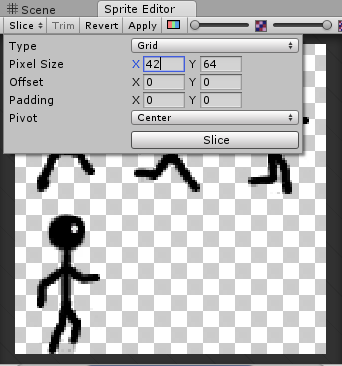 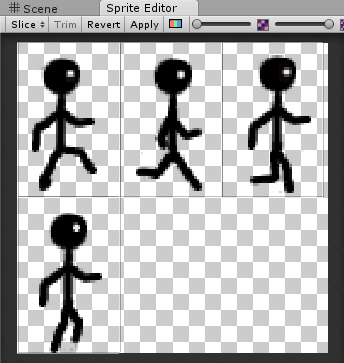 Állítsuk be a Grid módot
Használjuk az itt látható beállításokat
Nyomjuk meg az ablak tetején látható Apply gombot is !!!
Animált Sprite Asset
Az asset nézetben jól látszik, hogy a sprite fel lett osztva kissebb darabokra:



Húzzuk be ezt az assetet a jelenetbe
Kér tőlünk egy animáció nevet
Legyen ez DarkmanRun.anim 
Nézzük meg milyen komponensekkel rendelkezik az új játékobjektum!
Nézzük meg milyen új assetek jöttek létre!
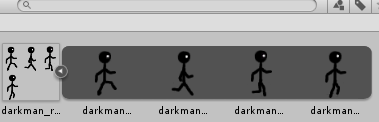 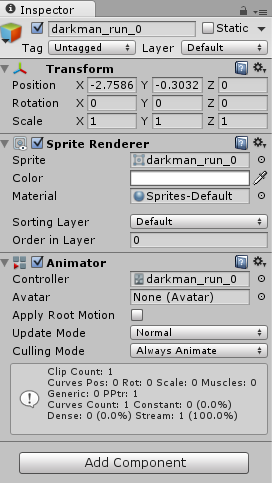 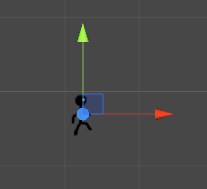 Animator
Újból csak egy kép jelenik meg
AnimationClip
AnimatorController
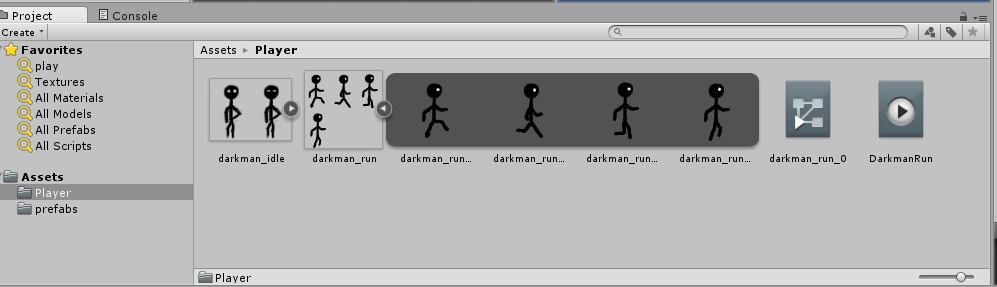 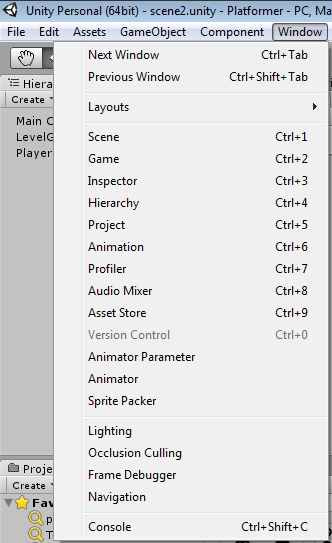 Nyissunk meg két új ablakot, amit eddig még nem vizsgáltunk meg:
Animator
Animation
Animation/Animator
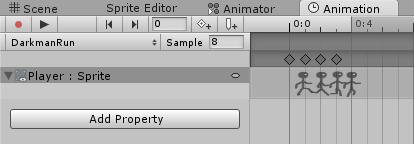 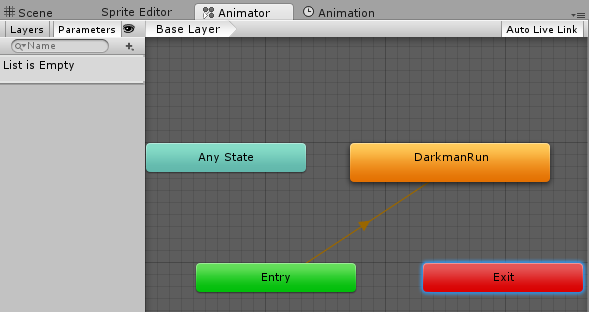 [Speaker Notes: Az Animation ablakban animációs klippeket láthatunk. Itt egy idővonalon vannak elhelyezve kulcsértékek: keyframe.
Egy keyframe egy tulajdonság időben fontos állapotát jelöli. Pl egy pattogó labda esetén a földön álló és a legmagasabban álló helyzet tekinthető kulcsfontosságú pozíciónak, ezen célpontok között mozog a test.
A sprite animációnál az egyes kis képkockák jelentik a mozgás fő helyzeteit, és ezeket kell váltogatni. Itt sajnos nem lehetséges a keyframe-ek közötti finom átmenet: egy képet nem olyan könnyű finoman áttranszformálni egy másikba, mint egy pozíciót. A szép folyamatos mozgás kulcsa az elegendően nagyszámú keyframe használata (sokat kell a művészeknek rajzolniuk). Mi esetünkben ez nem adott, csak 4 állapot van, ezért kicsit darabos lesz a mozgás.
Az animator egy u.n. állapotgép. Vannak állapotai, amiket a játék ideje alatt felvehet. Egyszerre szigorúan csak egyet. Ezeket jelöljük téglalapokkal. A játékban történő események hatására egy állapotból egy másikba kerülhetünk. Ezt az állapotváltás nyilakkal jelöljük.
Minden animációhoz tartozik egy állapot, ezért jelent meg a DarkmanRun állapot.
Ezen kívül vannak speciális állapotok, amik minden játékban jelen vannak. Ilyen az Entry is, ebbe az állapotba kerülünk, ha a játék elindul (ez a kiindulási állapot).
Az itt látható állapotgép azt írja le, hogy a játék indításakor a DarmanRun animációt kell elindítani. Innen nem vezet átmenet, tehát a játék további részében ezt az animációt játszuk le.]
Futtatás
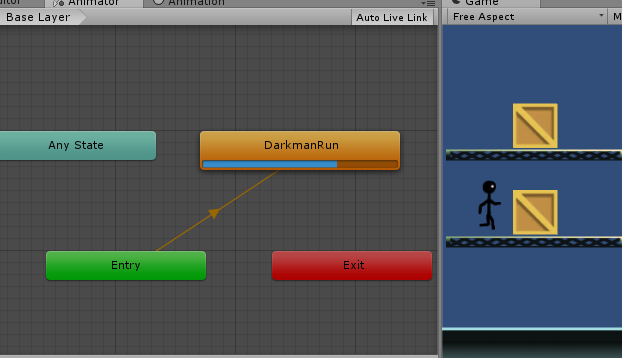 Új animáció hozzáadása
Az idle animációhoz tartozó sprite-ra is el kell végeznünk a módosításokat:
Sprite Mode: Multiple, Pixels Per Unit: 20 (Apply)
Sprite Editor: Slice/Grid/42x64 (Apply)
Jelöljük ki a hierarchia nézetben a játékost
Animáció nézetben hozzávehetünk egy új klippet (köv. dia)
Új animáció hozzáadása
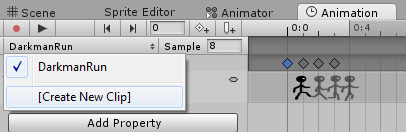 Mentsük el DarkmanIdle.anim néven
Új animáció hozzáadása
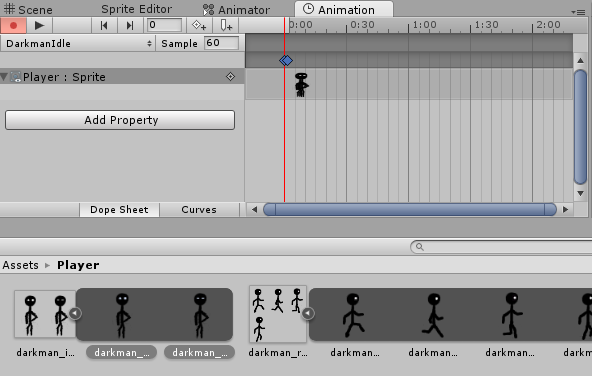 Válasszuk ki a két animációs frame-et (shift + select)
Húzzuk rá az Animation ablakban az idővonalra
A Sample melletti értéket állítsuk 8-ra
Az új animáció megjelent az Animatorban is, csak egyelőre nem jutunk abba az állapotba
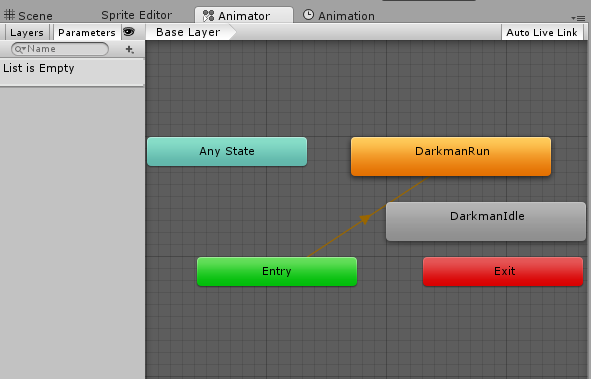 Animációk váltakozása
Hozzunk létre egy állapotátmenetet a futásból az idle állapotba, és visszafele is
Állapot létrehozásának menete:
Animátorban kijelöljük a kiindulási állapotot
Jobb klikk/Make Transition
Klikkeljünk a célállapotra
A következő dián láthatjuk, hogy hogy kellene az állapotgráfnak kinéznie
Animációk váltakozása
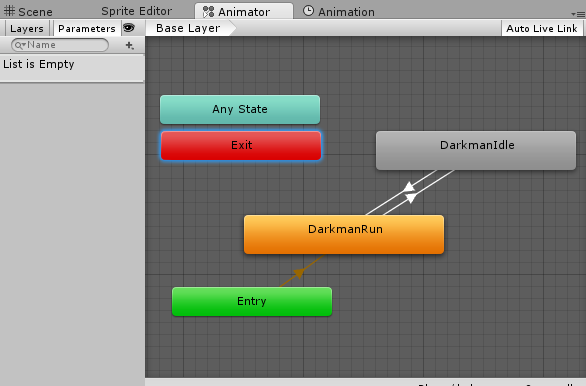 Animációk váltakozása
Indítsuk el a játékot
Az animációk egymás után váltakoznak
Az átmenet még nem tökéletes (nem csak pontosan egyszer játszódik le egy animáció és utána a másik)
Ha az átmenetre kattintunk, megjelennek a tulajdonságai az Ispector-ban
A következő dián látható beállításokat használjuk mindkét átmenetre
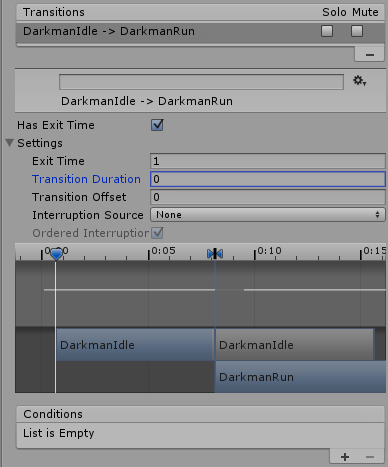 Ezekkel a paraméterekkel játszhatunk egy picit, és figyeljük meg hogyan viselkedik az animáció
Váltás eseményre
Nem szeretnénk állandó változást
Bizonyos esemény hatására szeretnénk váltani és visszaváltani
Az Animator-hoz lehet paramétereket felvenni
Ezek változók, melyeket akár szkript-ből megváltoztathatunk
Ezen paraméterek változását fel lehet használni az állapotok közötti váltásra
Animator új paraméter
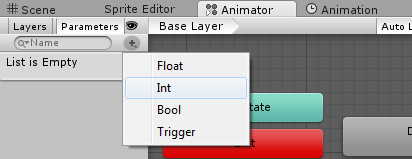 Nevezzük el: PlayerAnimState
Váltás eseményre
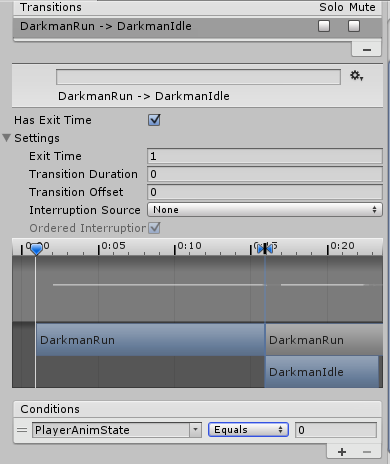 Nézzük meg a futásból idle állapotba vivő állapotváltást
A váltáshoz feltételt lehet rendelni
Csak akkor történik meg a váltás, ha a feltétel teljesül
Vegyük fel a következő feltételt
Váltás eseményre
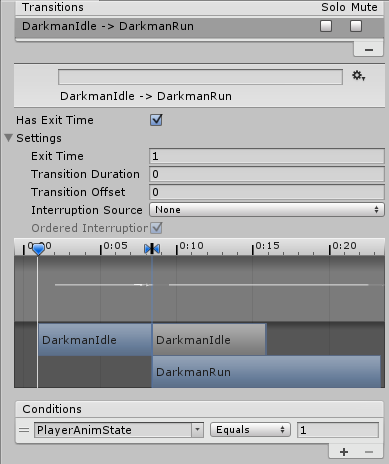 Az idle-ből futásba vivő átmenet hasonló
Itt azonban csak akkor lehet átmenet, ha a változónk értéke 1
A játék futása közben változtassuk meg a változó értékét (váltsunk 0 és 1 között)
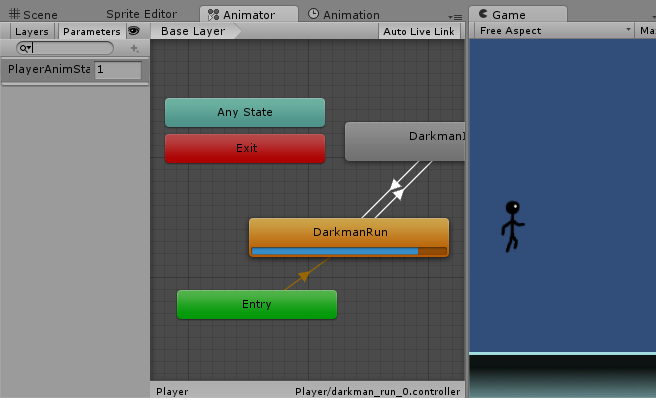 Karakter irányítása
Szkriptet kell adnunk a karakterünkhöz
Ez a szkript fogja figyelni a billentyűzet eseményeket
Ha a jobb/bal gombokat nyomjuk elmozgatja a karaktert
Ha mozgatunk a játékoshoz tartozó Animator PlayerAnimState változóját 1-re állítja, egyébként 0-ra
Karakter irányítása
Adjunk szkriptet a karakterünkhöz: PlayerController.cs
public class PlayerController : MonoBehaviour {
	public float movespeed = 5f;
	private Animator animator;
	void Start () {
		animator = this.GetComponent<Animator>();
	}	
…
Karakter irányítása: Mozgás
void Update () {
		float dt = Time.deltaTime;
		if (Input.GetKey (KeyCode.Escape))	Application.Quit ();

		Vector3 dv = new Vector3 (0,0,0);
		bool left = Input.GetAxis ("Horizontal") < 0;
		bool right = Input.GetAxis ("Horizontal") > 0;
		bool up = Input.GetAxis("Vertical") > 0;
		bool down = Input.GetAxis("Vertical") < 0;
		
		if (right) dv += new Vector3(movespeed * dt,0,0);
		if (left) dv += new Vector3(-movespeed * dt,0,0);
		if (up)	dv += new Vector3(0,movespeed * dt,0);
		if (down)dv += new Vector3(0,-movespeed * dt,0);
		transform.position += dv;

		... (következő 2 dia)
	}
Karakter irányítása: Animáció váltás
if(dv.magnitude > 0) animator.SetInteger ("PlayerAnimState", 1);
else animator.SetInteger ("PlayerAnimState", 0);
Karakter irányítása: Helyes irány
Ha balra futunk akkor a sprite akkor is jobbra néz
Tükrözzük a transzformációt!

Vector3 s = transform.localScale;
if (dv.x < 0) transform.localScale = new Vector3 (-Mathf.Abs (s.x), s.y, s.z);
else transform.localScale = new Vector3 (Mathf.Abs (s.x), s.y, s.z);
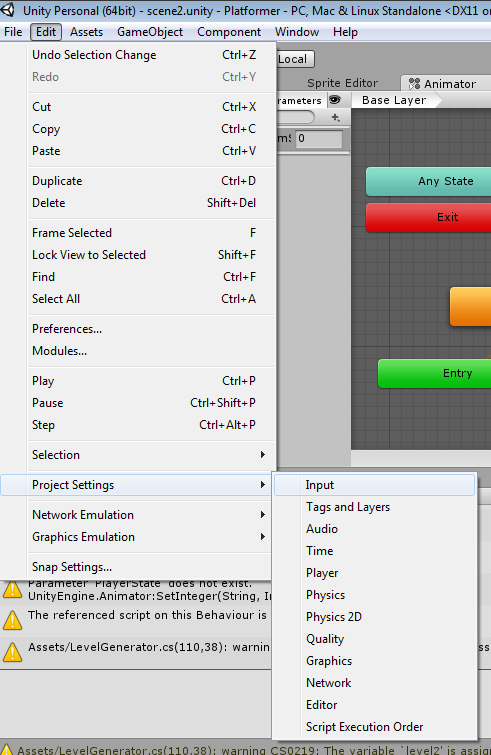 Input
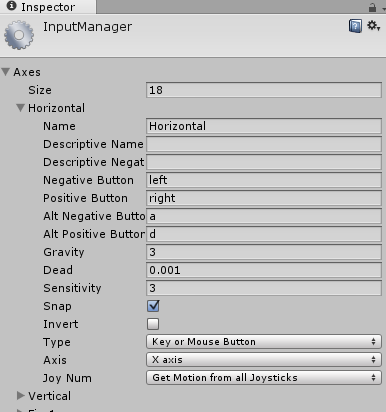 Control
Már be tudnánk járni a pályát ha
A kamera követné a játékost
Kétféleképpen lehet megoldani:
Transzformációs hierarchia
Nem jó, mert az y tengely szerint nem szeretnénk követni a játékost
Szkripttel
Jó lesz!
Adjunk egy szkriptet a kamerához: CameraFollowPlayer.cs
CameraFollowPlayer
public class CameraFollowPlayer : MonoBehaviour {	
	public GameObject target;
	public float followspeed = 2.0f;
	void Update () {
		float dt = Time.deltaTime;
		float fspeed = Mathf.Min(1.0f, followspeed * dt);		
		Vector3 oldPos = transform.position;
		Vector3 newPos = oldPos;
		newPos.x = target.transform.position.x;		
		newPos = oldPos + (newPos - oldPos) * fspeed;		
		transform.position = newPos;	
	}
}
Kamera követés
Ne felejtsük a Player-t a Hierarchia nézetből ráhúzni a kamera szkriptjének target tulajdonságára ráhúzni
Futtatás!
A kamera követés működik
Lágy követés, melynek merevsége a Followspeed változóval vezérelhető
Háttér
A leghátsó háttérrel könnyű a dolgunk
Mereven a kamerához kell kötnünk
Transzformáció hierarchiával megoldható
Húzzuk a háttér képét a jelenetbe
Húzzuk be a kamera alá a hierarchiába
Át kell méreteznünk, hogy kitöltse a képernyőt
A magasságot állítsuk a kamera képének magasságához
Háttér
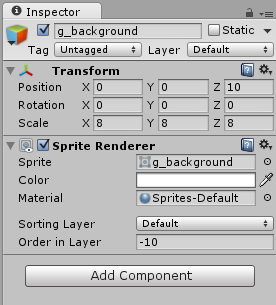 Futtatás!!
Közeli háttér
Nehezebb a dolog
Mozog, de nem olyan gyorsan, mint a karakter
Ismétlődő minta
Ki lehet vele tapétézni az egész jelenetet (nem hatékony)
Lehet 2 példányt használni, és azokat egymás mögé rakni (kicsit jobb a helyzet, de bonyolódik a mozgató szkript)
Lehet 1 példányt is használni, ami a kamerához van rögzítve, és a képet csúsztatjuk rajta valamilyen sebességgel
Az utolsó megoldást választjuk
Közeli háttér
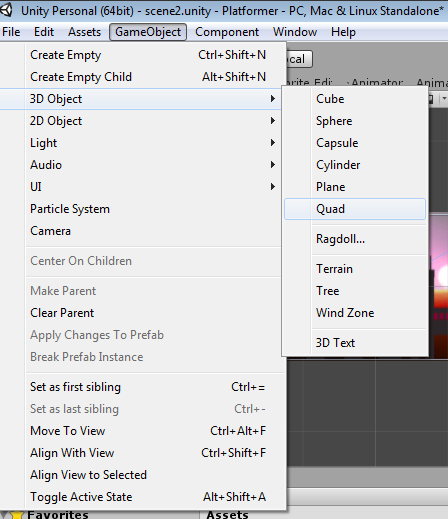 Új Quad objektum
Közeli háttér
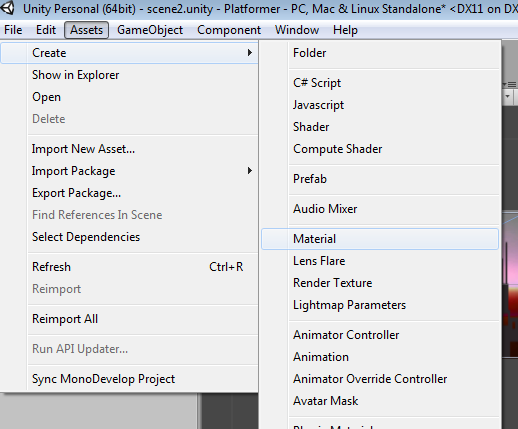 Új anyagjellemző:
Neve: Middle
Új anyagjellemző tulajdonságai
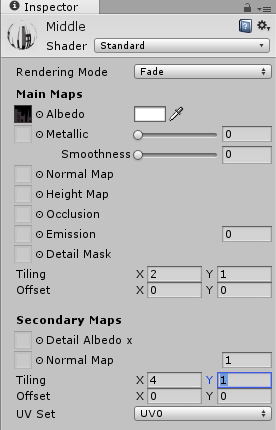 Kép tulajdonságai
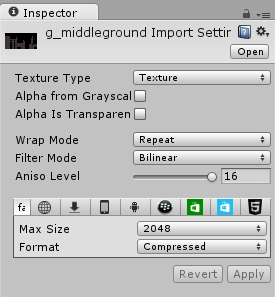 Quad tulajdonságai
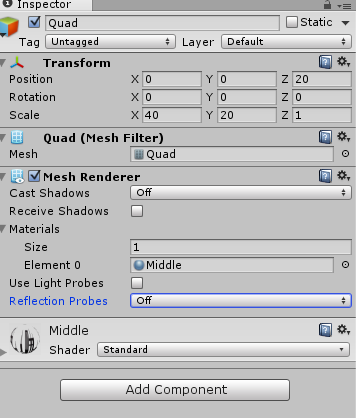 [Speaker Notes: Ha kell, töröljünk komponenst (collider)]
Közeli háttér
Az új Quad objektumot elnevezhetjük (pl Middle)
Húzzuk be a kamera alá a hierarchia nézetben
Már megy a kameraával, de nem ezt akarjuk, hanem hogy lassan mozogjon
A textúrát kellene csúsztatni rajta
Adjunk a Quad-hoz egy új szkriptet: TextureOffset
TextureOffset.cs
public class TextureOffset : MonoBehaviour {

	public float movespeed = 0.01f;
	void Update () {
		Vector3 pos = transform.position;
		Material mat = GetComponent<Renderer>().material;
		mat.SetTextureOffset("_MainTex",
                                                                   new Vector2(pos.x*movespeed,0));
	}
}
Futtatás
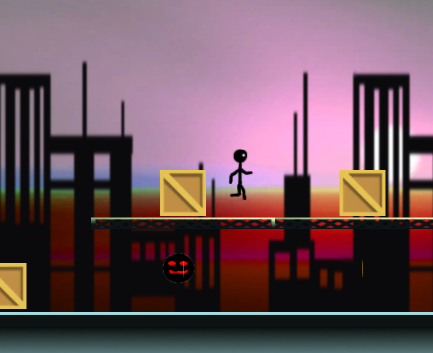 Vége